How to Conduct Research
Using Theory to Increase Sustainable Transportation
14,200
Parking Spaces
36,000 People
What other Ways can people get to campus?
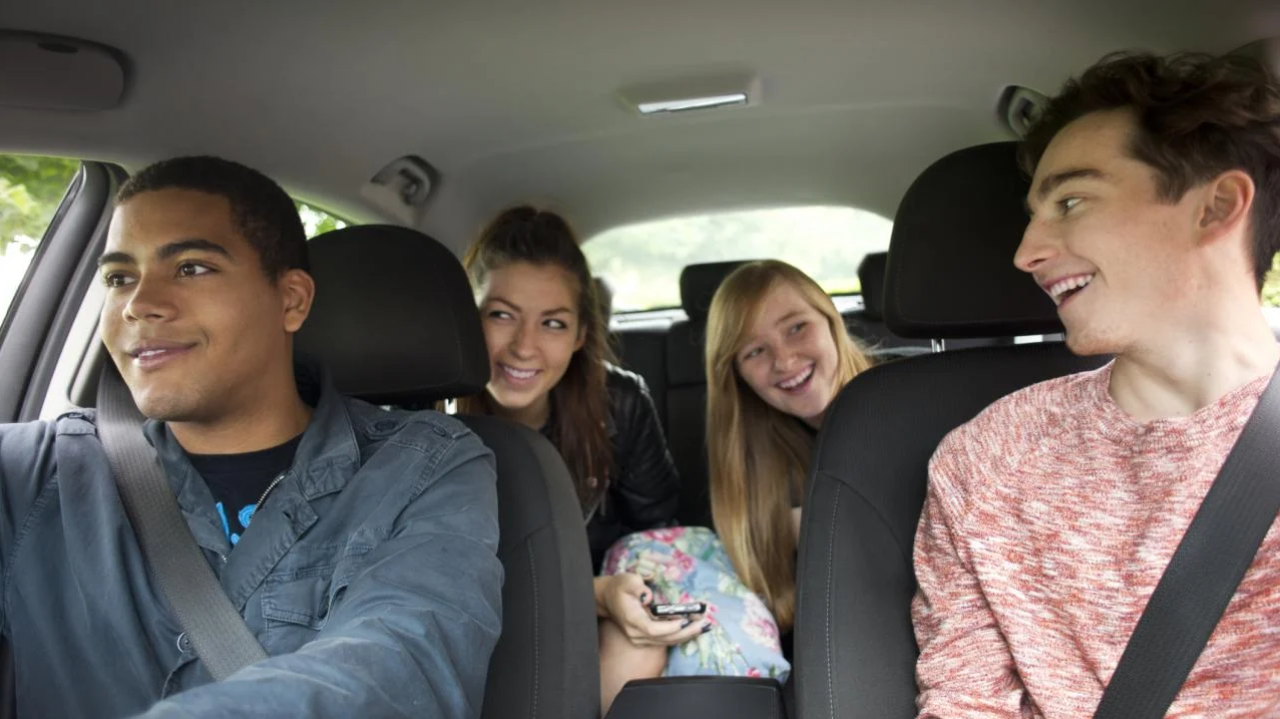 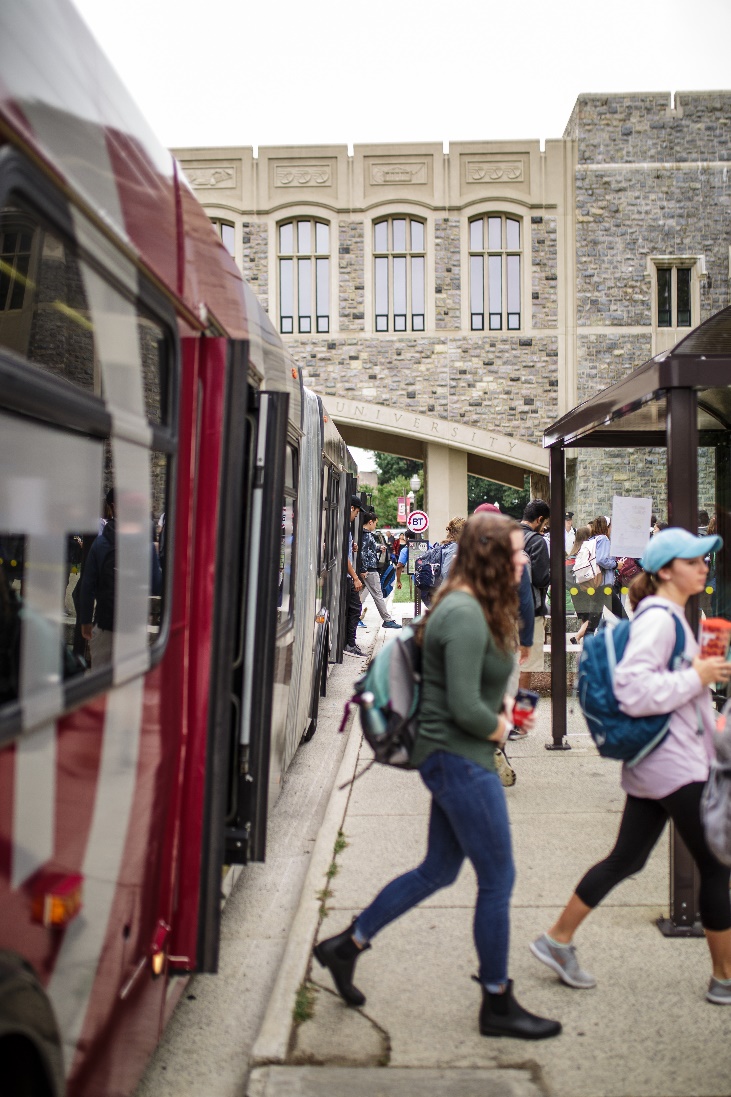 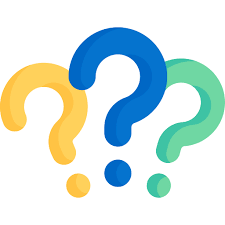 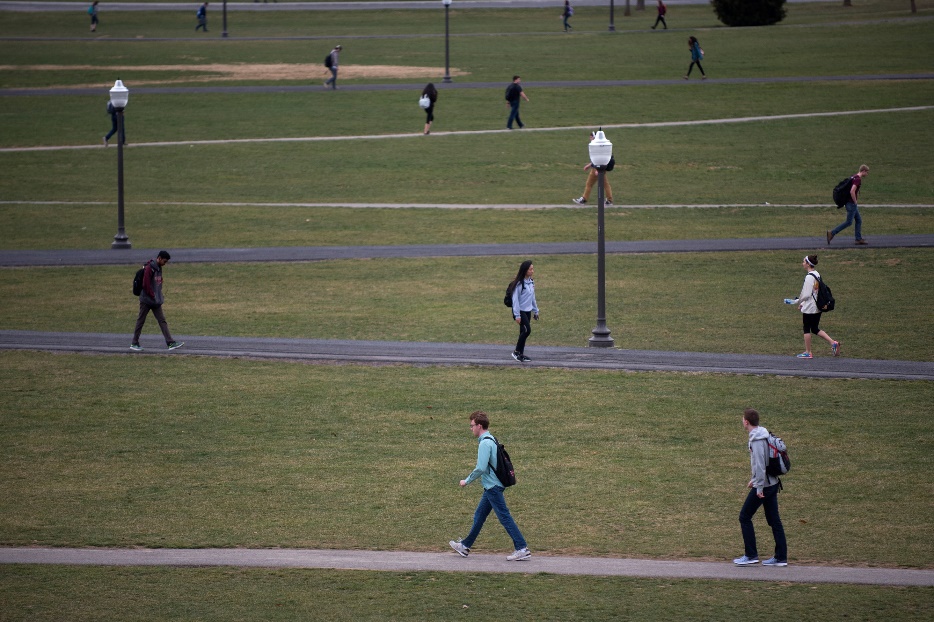 Sustainable Transportation
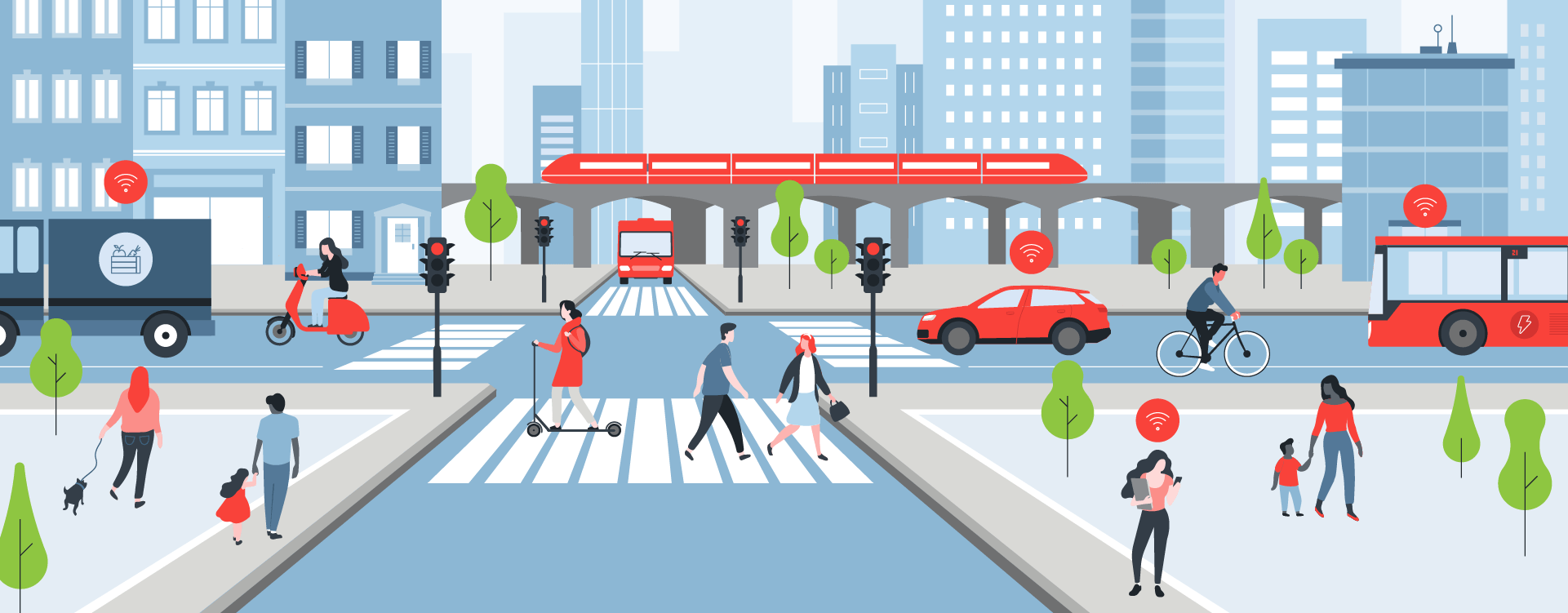 How do we improve this on campus?
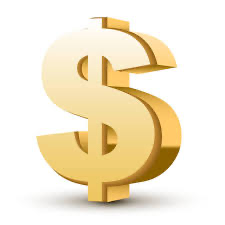 Transportation Institute
Sustainable Transportation Department
Public Health Department
Focus Group
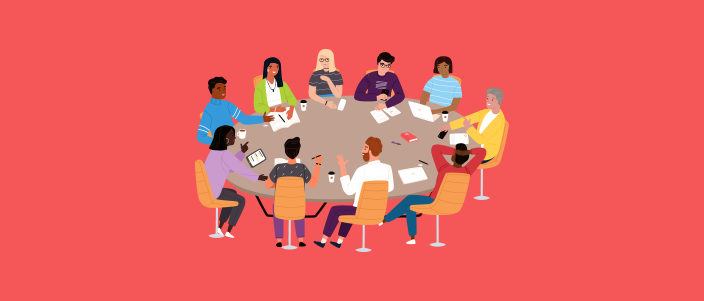 Why Drive versus bike?
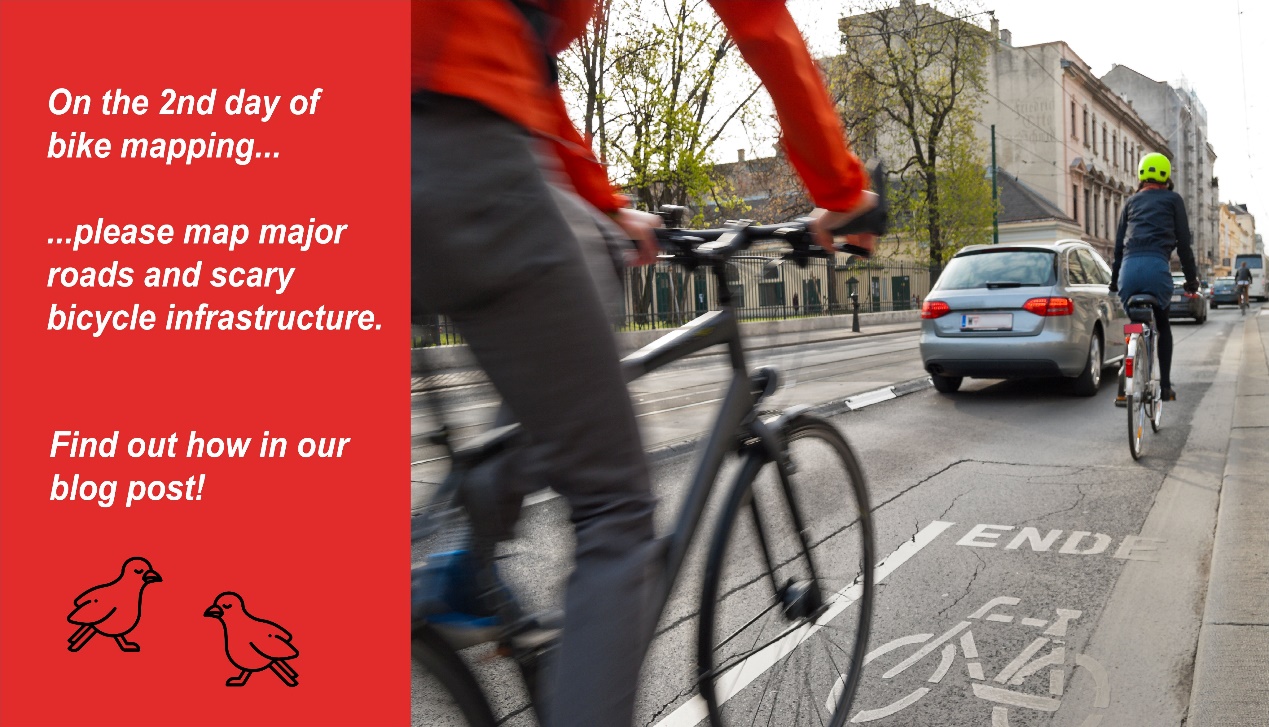 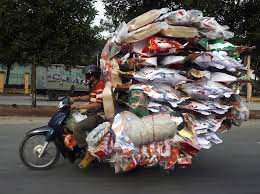 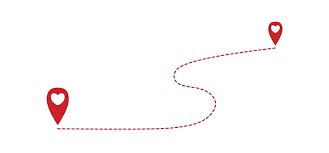 Created Modules
Hokie bird Video
GoalS??
Work together 
Create safer environment for sustainable transportation
Get everyone to where they need armed with knowledge!